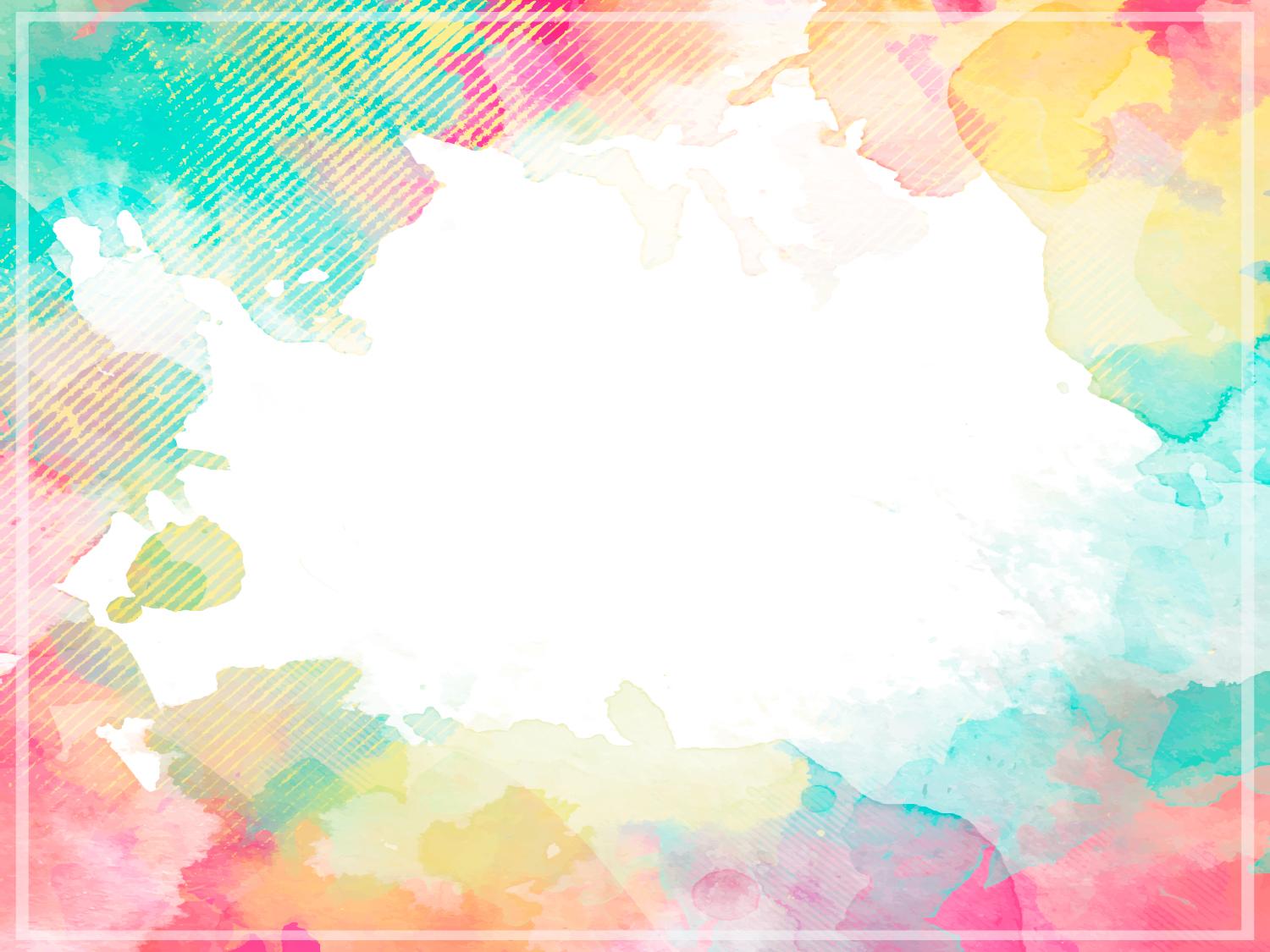 Мастер - класс «Символ года. Собачка из полимерной глины»
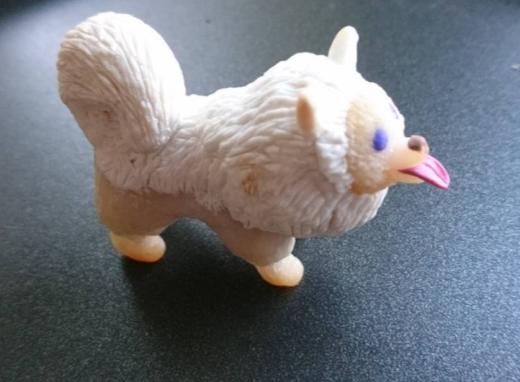 Выполнила ученица 4 «В» класса МБОУ «Школа № 169» 
Герасимова Мария
г. Нижний Новгород
2017 г.
Мне нравятся разные собаки: 
большие и маленькие, 
гладкие и пушистые,
 светлые и пятнистые, серьёзные и 
весёлые.
  У наших друзей живут собаки 
породы шпиц – мама и дочка.
   Я решила сделать этого забавного
 песика для своей 
коллекции собак. 
     Тем более, 
что следующий год по
 японскому гороскопу  - Год Собаки!
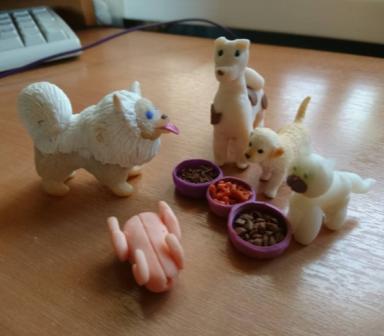 Мне понадобилось:
 полимерная глина;
 зубочистки;
 иголка;
 стек для лепки. 
   А мама помогла мне с обжигом в духовке.
Для начала мы с мамой нарисовали собачку. Похоже,  не правда-ли?
Глину нужно хорошенько размять и слепить туловище
Вставляю зубочистки на месте лап собаки
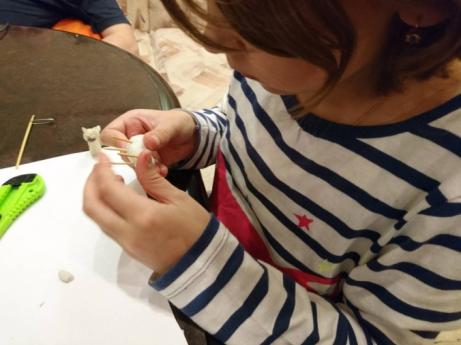 Следующий этап – обжиг в духовке на 10 минут. Мама помогла мне это сделать.  Соблюдаем технику безопасности!
Пока идёт обжиг, я делаю мордочку. Лучше выполнять это на стакане. Ювелирно вставим глазки и носик, можно из бусин или из этой же глины тёмного цвета
За моей работой наблюдает кот Лолошка – его я тоже лепила с обжигом.
На лапках делаю «панталончики» .На них наношу швейной иглой насечки. Похоже на пышную шерсть шпица?
После обжига я облепляю зубочистки глиной – делаю лапки.
Снова запекаем 5 минут.
Голова у шпица крупная из-за «воротника» или «капюшона». Работа идёт медленно, но правильно.
Не забываю про маленькие ушки. Снова делаю насечки иглой и даже ложечкой. Шерсть должна выглядеть натурально
Крепим готовую мордочку и запекаем фигурку 5 минут.
Завершаем работу пышным «хвостом-бубликом». Последнее запекание в духовке 10 минут
Наша собачка ГОТОВА!